Funciones trigonométricas de ángulos especiales.y Resolución de triángulo rectángulo.
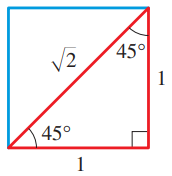 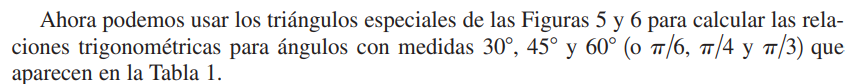 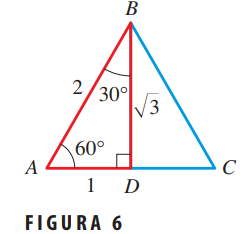 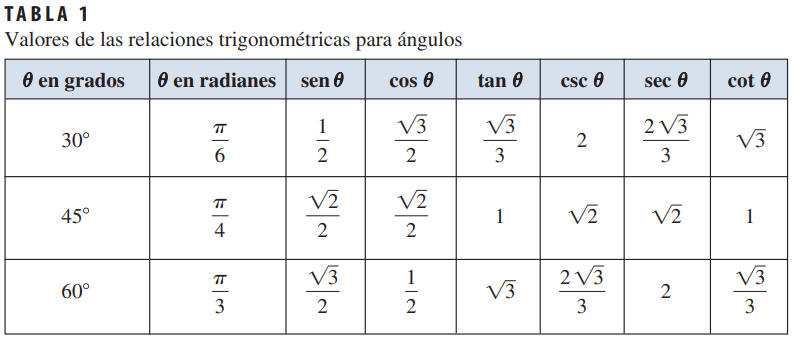 Es útil recordar estas relaciones trigonométricas especiales porque se presentan con frecuencia. Desde luego, pueden recordarse fácilmente si recordamos los triángulos de los que se obtienen.
Para hallar los valores de relaciones trigonométricas para otros ángulos, usamos calculadora. Los métodos matemáticos (llamados métodos numéricos) que se emplean para hallar las relaciones trigonométricas están programados directamente en calculadoras científicas. Por ejemplo, cuando se presiona la tecla SIN , la calculadora calcula una aproximación al valor del seno del ángulo dado. Las calculadoras también dan los valores de seno, coseno y tangente; las otras relaciones se pueden calcular fácilmente a partir de éstas usando las siguientes relaciones recíprocas:


Se debe verificar que estas relaciones se sigan inmediatamente de las definiciones de las relaciones trigonométricas. 
Seguimos la convención de que cuando escribimos sen t, queremos decir el seno del ángulo cuya medida en radianes es t. Por ejemplo, sen 1 significa el seno del ángulo cuya medida en radianes es 1. Cuando se use calculadora para hallar un valor aproximado para este número, es necesario poner la calculadora en el modo de radianes; se encontrará que sen 1 ≈ 0.841471
Si se desea hallar el seno del ángulo cuya medida es 1°, la calculadora se pone en el modo de grados; se encontrará que sen 1° ≈ 0.0174524
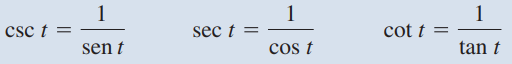 Teclas para programas la calculadora en grados o radianes.
Se presiona la techa MODE, hasta que aparece
Nota.
Esto se realiza solo una vez. 
La calculadora se quedara en ese formato hasta que usted decida cambiarla.
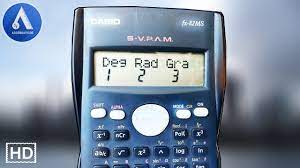 Si presiona 1, estará en grados y aparecerá la D  en la parte superior de la pantalla.
Si presionas 2, estará en radianes  y aparecerá la R en la parte superior de la pantalla.
Resolución de triangulo rectángulos
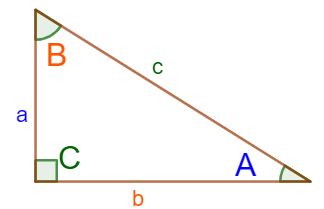 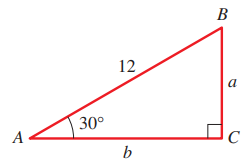 Ejemplo 1   Resolver un triángulo rectángulo
Ejemplo 2 Resuelva el siguiente triángulo rectángulo
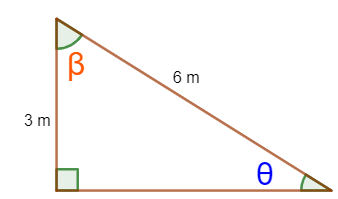 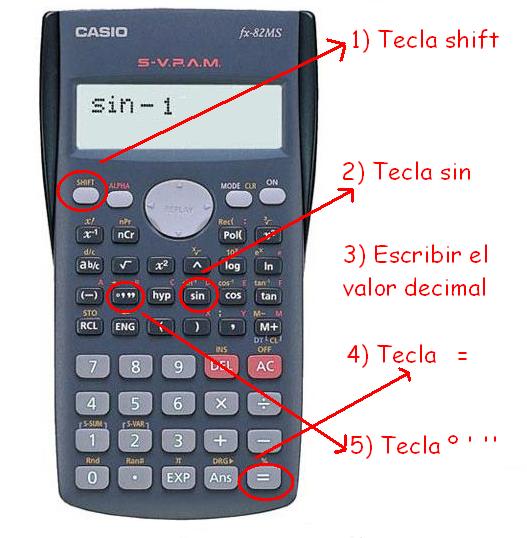 La capacidad para resolver triángulos rectángulos con el uso de relaciones trigonométricas es fundamental para numerosos problemas en navegación, topografía, astronomía y las medidas de distancias. 
Las aplicaciones que consideramos en esta sección siempre comprenden triángulos rectos pero, más adelante veremos, que la trigonometría también es útil para resolver triángulos que no son rectángulos.
Para examinar los siguientes ejemplos, necesitamos alguna terminología. Si un observador está viendo un objeto, entonces la recta que va de sus ojos al objeto se llama línea de visión. 
Si el objeto que es observado está arriba de la horizontal, entonces el ángulo entre la línea de visión y la horizontal recibe el nombre de ángulo de elevación; si está debajo de la horizontal, entonces el ángulo entre la línea de visión y la horizontal se denomina ángulo de depresión. 
En muchos de los ejemplos y ejercicios que mostramos, los ángulos de elevación y de depresión se darán para un observador hipotético al nivel del suelo. Si la línea de visión sigue un objeto físico, por ejemplo un plano inclinado o una ladera, usamos el término ángulo de inclinación.
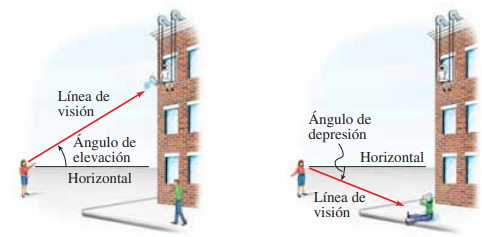 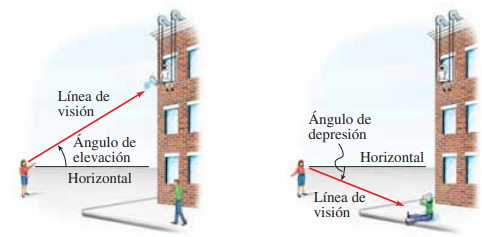 El ejemplo siguiente nos da una importante aplicación de trigonometría al problema de mediciones: medimos la altura de un árbol alto sin tener que subir a él. Aun cuando el ejemplo es sencillo, el resultado es fundamental para entender la forma en que se aplican relaciones trigonométricas a problemas como éste.
Ejemplo 3 Hallar la altura de un árbol
Una secoya proyecta una sombra de 532 pies de largo. Encuentre la altura del árbol si el ángulo de elevación del Sol es 25.7°.
SOLUCIÓN Sea h la altura del árbol. De la figura vemos que





Por lo tanto, la altura del árbol es aproximadamente 256 pies.
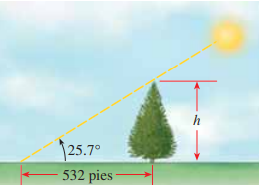 Ejemplo 4  Un problema de triángulos rectángulo
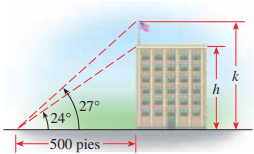 Ejemplo 5Una escalera de 40 pies se apoya contra un edificio. Si la base de la escalera está a 6 pies de la base del edificio, ¿cuál es el ángulo formado por la escalera y el edificio.
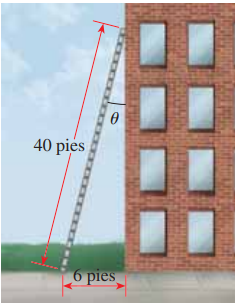